Neurotransmitter Effects
All ____________________________________ neurons release _
which has an _
In the ANS:
Preganglionic fibers _
Postganglionic fibers release 
 
or _
the effect is either _
ANS effect depends on the 
neurotransmitter released 
and the _
Comparison of Somatic and Autonomic Systems
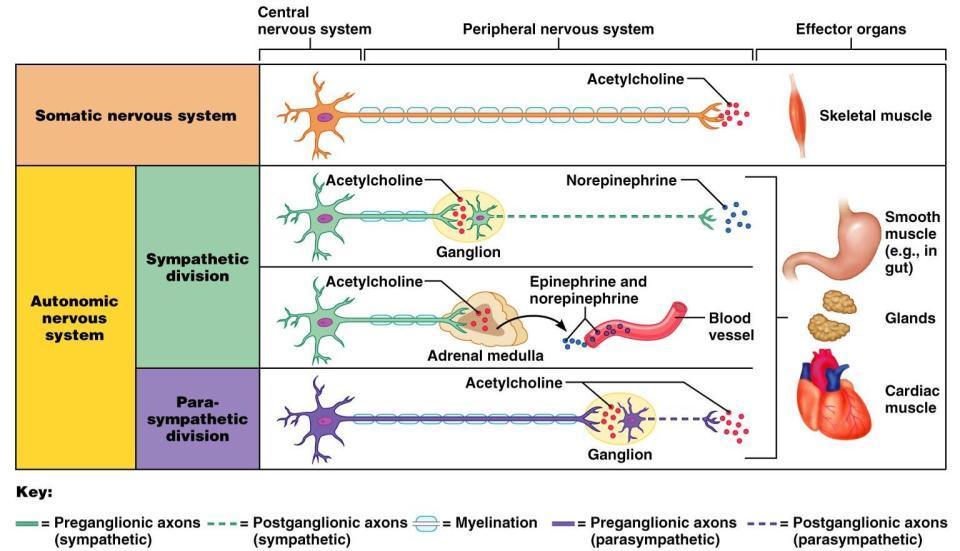 Divisions of the ANS
ANS divisions: 
 
mobilizes the body during _
 
performs ___________________________________________ and conserves body energy 

The two divisions provide _
Role of the Parasympathetic Division
Concerned with keeping body energy use low
Involves the _
 
Its activity is illustrated in a person who relaxes after a meal  
 
Blood pressure, heart rate, and respiratory rates are low
Gastrointestinal tract activity is high
The skin is warm and the pupils are constricted
Role of the Sympathetic Division
The sympathetic division is the _

Involves _
exercise, excitement, emergency, and embarrassment
Role of the Sympathetic Division
Promotes adjustments during exercise 	
blood flow to organs is reduced, _

Its activity is illustrated by a person who is threatened
Heart rate ______________________________ and breathing is _
The skin is cold and sweaty, and the pupils dilate
Anatomy of ANS
Parasympathetic Division Outflow
Sympathetic Outflow
Arises from spinal cord segments T1 through L2
Sympathetic neurons form _

Preganglionic fibers pass through the ______________________________________ and synapse in the chain (paravertebral) ganglia
Sympathetic Outflow
Fibers from T5-L2 	
form _
synapse with _

Postganglionic fibers innervate the numerous organs of the body
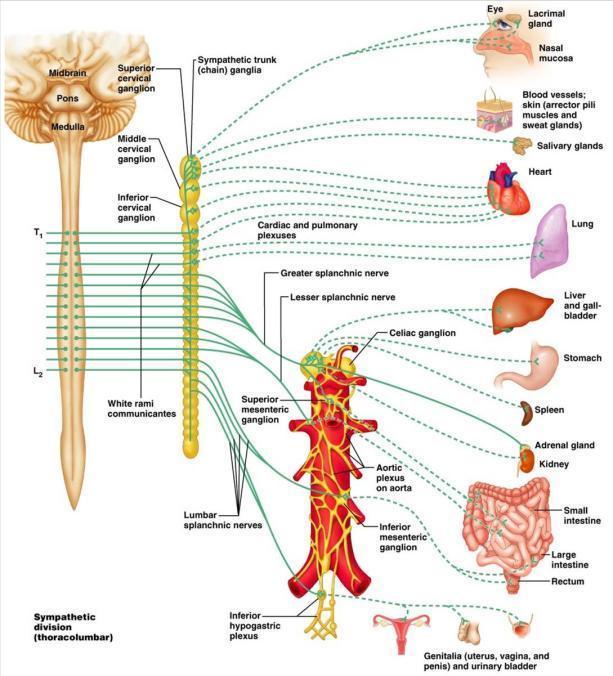 Sympathetic Trunks and Pathways
The __________________________________ form part of the sympathetic trunk or chain
Typically there are 23 ganglia
3 cervical
11 thoracic
4 lumbar
4 sacral
 1 coccygeal
Sympathetic Trunks and Pathways
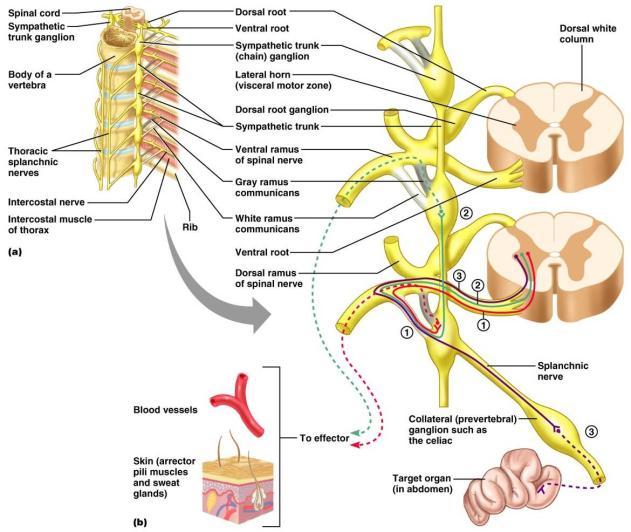 Figure 14.6
Sympathetic Trunks and Pathways
A preganglionic fiber follows one of three pathways upon entering the paravertebral ganglia
Synapse with the _
_______________________________________ the sympathetic chain to synapse in another chain ganglion
Pass through the chain ganglion and _
Pathways with Synapses in Chain Ganglia
Postganglionic axons enter the ventral rami via the _

These fibers innervate _

Rami communicantes are associated _______________ with the sympathetic division
Pathways to the Head
Preganglionic fibers emerge from T1-T4 and synapse in the superior cervical ganglion
These fibers:
Serve the _
Stimulate dilator muscles of the _
Inhibit nasal and salivary glands
Pathways to the Thorax
Preganglionic fibers emerge from T1-T6 and synapse in the _
Postganglionic fibers emerge from the middle and inferior cervical ganglia and enter nerves C4-C8
These fibers innervate the ___________________  via the cardiac plexus, as well as innervating the _
Pathways to the Thorax
Other T1-T6 preganglionic fibers synapse in the nearest chain ganglia
Postganglionic fibers directly serve the
Pathways with Synapses in Collateral Ganglia
These fibers (T5-L2) leave the sympathetic chain _

They form thoracic, lumbar, and sacral _
Their ganglia include 
the  
the superior and inferior mesenterics
the
Pathways to the Abdomen
Sympathetic nerves innervating the abdomen have preganglionic fibers from T5-L2
They travel through the thoracic splanchnic nerves and synapse at the celiac and superior mesenteric ganglia

Postganglionic fibers serve the
Pathways to the Pelvis
Preganglionic fibers originate from T10-L2

Most travel via the _____________________________________ splanchnic nerves to the inferior mesenteric and hypogastric ganglia

Postganglionic fibers serve the distal half of the large intestine, the ____________________________________, and the reproductive organs
Pathways with Synapses in the Adrenal Medulla
Fibers of the thoracic splanchnic nerve pass _

Upon stimulation, medullary cells secrete ____________________________________________________________________________into the blood
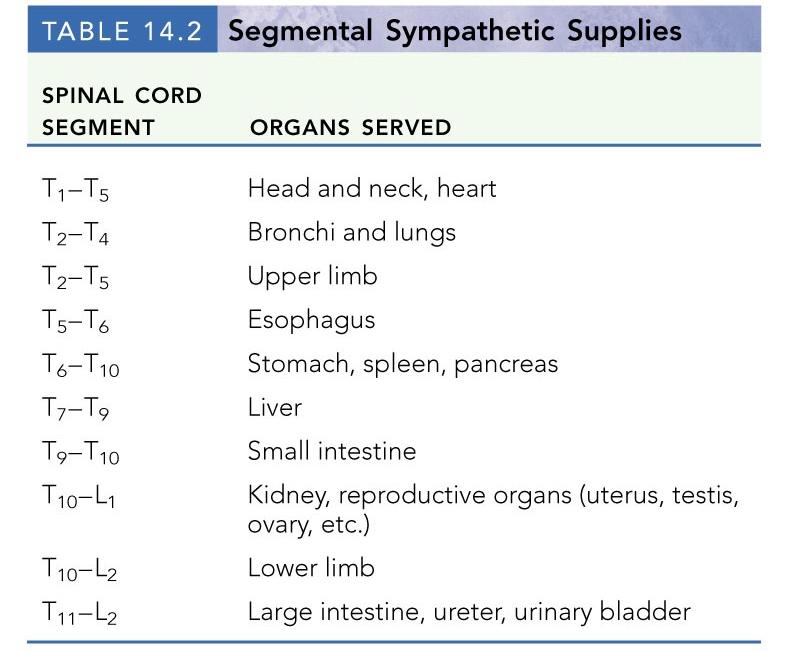 Visceral Reflexes
____________________________reflexes have the same elements as _______________________________reflexes

They are always _

Afferent fibers are found in spinal and autonomic nerves
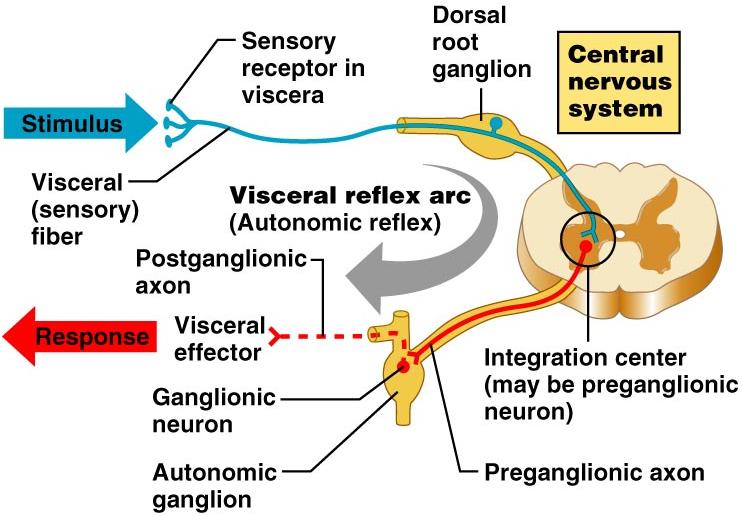 Referred Pain
Pain stimuli arising from the __________________are _

This may be due to the fact that visceral pain afferents travel along the same pathways as somatic pain fibers
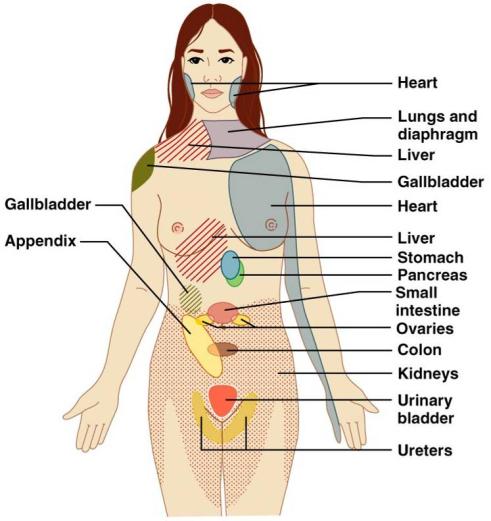 Neurotransmitters and Receptors
Acetylcholine (ACh) and norepinephrine (NE) are the two major neurotransmitters of the _
 
ACh-releasing fibers 
ACh is released by all __________________________________________ axons and all parasympathetic _
Adrenergic fibers
______________________________________________ postganglionic axons that release NE 

effects (excitatory/inhibitory) _
Cholinergic Receptors
The __________________________of receptors that bind ACh are _

These are named after drugs that bind to them and mimic _
Nicotinic Receptors
Nicotinic receptors are found on:
________________________________________ (somatic targets)
All ganglionic neurons of both sympathetic and parasympathetic divisions
The __________________________________ cells of the _
The effect of ACh binding to nicotinic receptors is _
Muscarinic Receptors
Muscarinic receptors occur on all effector cells stimulated by _

The effect of ACh binding: 
Can be either _
Depends on the _________________________________________ of the target organ
Adrenergic Receptors
The two types of adrenergic receptors _

Effects of NE binding to: 
  receptors is _
  receptors is _

A notable exception 
NE binding to  receptors of the heart is stimulatory
Effects of Drugs
Atropine 
blocks _
Tricyclic antidepressants 
prolong the activity of NE on postsynaptic membranes
Over-the-counter drugs for colds, allergies, and nasal congestion
 
Beta-blockers 
attach mainly to 1 receptors and _
Interactions of the Autonomic Divisions
Most _________________________ organs are innervated by both _

 
increase heart and respiratory rates, and inhibit digestion and elimination
 
decrease heart and respiratory rates, and allow for digestion and the discarding of wastes
Sympathetic Tone
The sympathetic division ______________________________________  and keeps the blood vessels in a continual state of partial constriction
This sympathetic tone (vasomotor tone):
Constricts blood vessels and causes blood pressure to rise as needed

Prompts vessels to _______________________  if blood pressure is to be _
Parasympathetic Tone
Parasympathetic tone:
 
Dictates normal activity levels of the digestive and urinary systems
The sympathetic division can override these effects during times _

Drugs that block parasympathetic responses increase heart rate and block fecal and urinary retention
Cooperative Effects
ANS ______________________________ is best seen in control of the external genitalia
__________________________________ fibers cause ______________________________and are responsible for erection of the penis and clitoris

________________________________ fibers cause __________________________________ in males and reflex peristalsis in females
Unique Roles of the Sympathetic Division
Regulates many functions not subject to _

These include the activity of the 
 
sweat glands
arrector pili muscles
 
 most blood vessels
Unique Roles of the Sympathetic Division
The sympathetic division controls:
Thermoregulatory responses to _
Release of _
Metabolic effects
Thermoregulatory Responses to Heat
Applying heat to the skin causes ___________________________________ of blood vessels
Systemic body temperature elevation results in widespread dilation of blood vessels
This dilation brings warm blood to the surface 
 

When temperature falls, blood vessels constrict and blood is retained in deeper vital organs
Release of Renin from the Kidneys
Sympathetic impulses activate the kidneys _

Renin is an enzyme that _
Metabolic Effects
The sympathetic division promotes metabolic effects _
Increases the metabolic rate of body cells
Raises _
Mobilizes _
Stimulates the reticular activating system (RAS) of the brain, increasing mental alertness
Localized Versus Diffuse Effects
The parasympathetic division exerts _

The sympathetic division exerts _
Effects of Sympathetic Activation
Sympathetic activation is long-lasting because NE:
Is ___________________________________ more slowly than _

Is an indirectly acting neurotransmitter, using a _

And epinephrine are released into the blood and _
Levels of ANS Control
The hypothalamus is the main ____________________________________ center of ANS activity
Subconscious cerebral input via limbic lobe connections influences hypothalamic function
Other controls come from the _______________________________ , the reticular formation, and the _
Levels of ANS Control
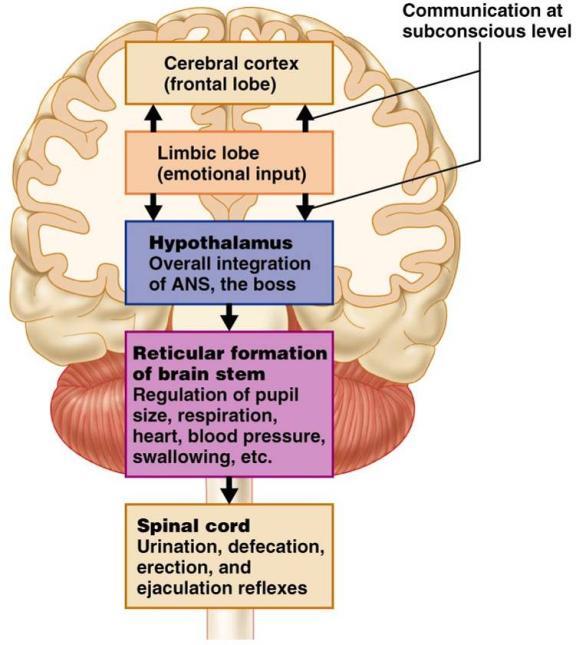 Hypothalamic Control
Centers of the hypothalamus control:
 
Body temperature, ________________________________________, and endocrine activity
________________________________________ (rage, pleasure) and biological drives (hunger, thirst, sex)
Reactions to ____________________________ and the “fight-or-flight” system